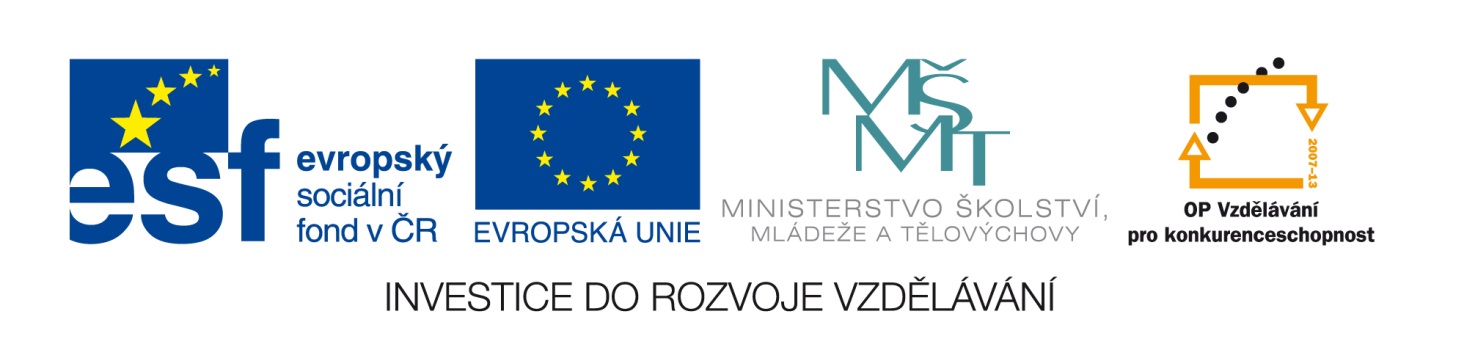 Vyjmenovaná Slova pilná včelka
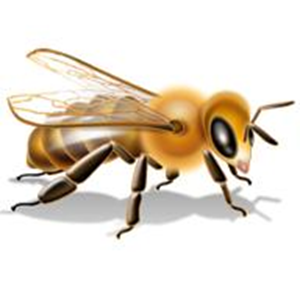 Mgr. Blanka Andrýsková
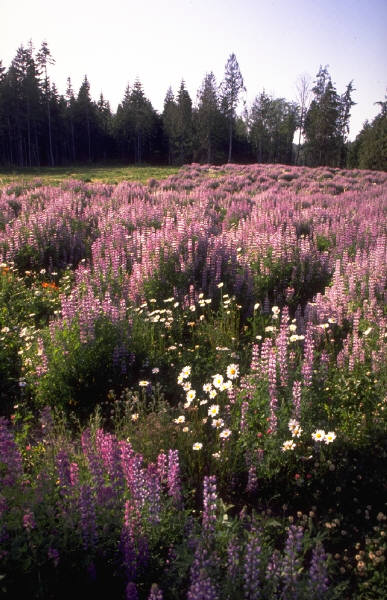 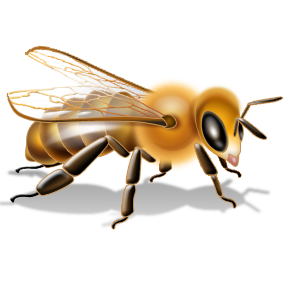 Které slovo nepatří mezi vyjmenovaná slova po p ?
A) PYŠNÝ
B) PÝCHA
C) PYSK
D) PYL
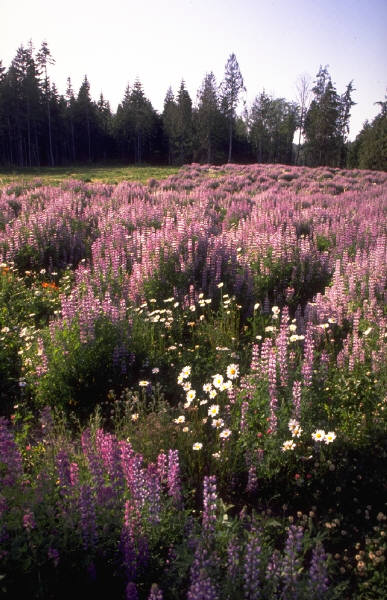 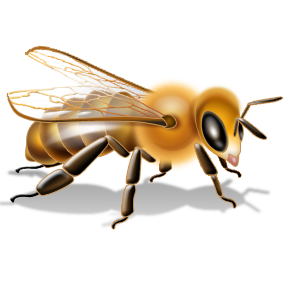 Zvol skupinu slov, kde jsou všechna vyjmenovaná slova po p
A) PÝCHA, PYTEL, PYSK, NETOPÝR, SLEPÝŠ,  KOPYTO, KLOPÝTAT,  
     TŘPYTIT SE, ZPYTOVAT, PYKAT, PÝŘIT SE, ČEPÝŘIT SE.
B) PÝCHA, PYSK, NETOPÝR, SLEPÝŠ, PYL, KOPYTO, KLOPÝTAT,  
     TŘPYTIT SE, ZPYTOVAT, PYKAT, PÝR, PÝŘIT SE, ČEPÝŘIT SE.
C) PÝCHA, PYTEL, PYSK, NETOPÝR, SLEPÝŠ, PYL, KOPYTO, KLOPÝTAT,  
     TŘPYTIT SE, ZPYTOVAT, PYKAT, PÝR, PÝŘIT SE, ČEPÝŘIT SE.
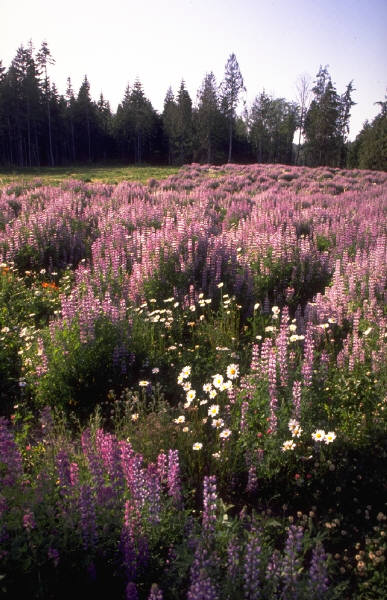 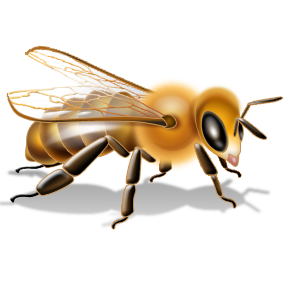 Které slovo není příbuzné k žádnému vyjmenovanému slovu po p ?
A) ZATŘPYTIT SE
B) PYŠNÝ
C) PYTLOVINA
D) PYL
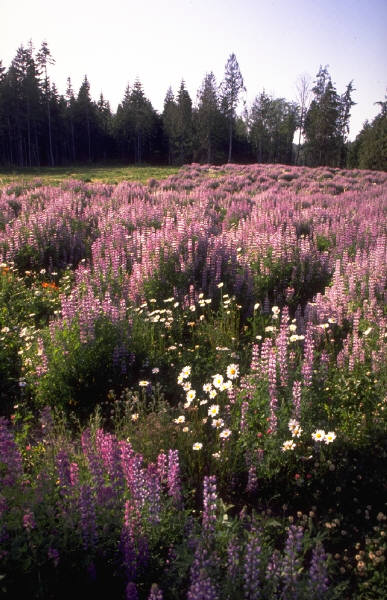 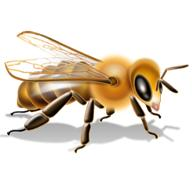 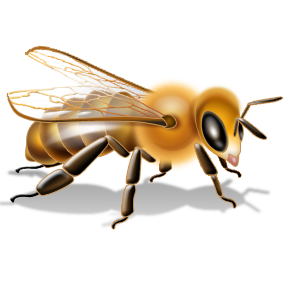 Vyber skupinu slov, která jsou příbuzná ke slovu PYTEL
A) PYTLÍČEK, PITÍČKO, PYTLOVAT, PYTLÍK
B) PYTLOVINA, NAPYTLOVAT, PYTLÍČEK,
C) PYTLOVINA, PYTLÍK, DOPILOVAT
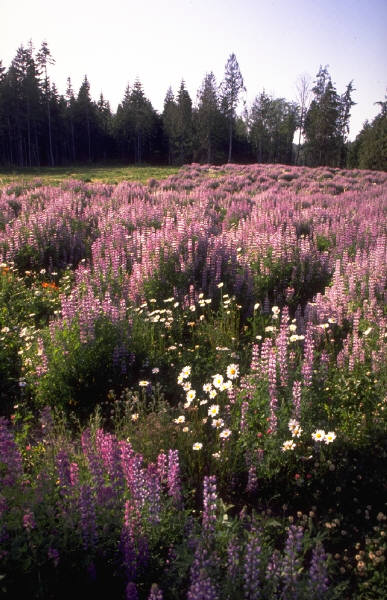 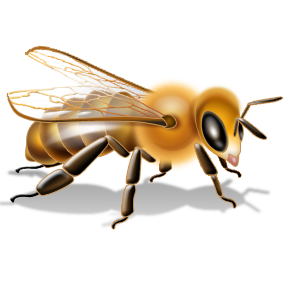 Vyber skupinu slov, ve které jsou jen vyjmenovaná po p
A) OPYLOVAT, ZATŘPYTIT SE, KLOPÝTNUTÍ
B) PTAKOPYSK, KOPÝTKO, PYSKATÝ, PÝCHA
C) PÝR, KOPYTO, PYKAT, KLOPÝTAT, PYSK
D) PÝŘIT SE, KLOPÝTAT, PYTLOVINA, NETOPÝR
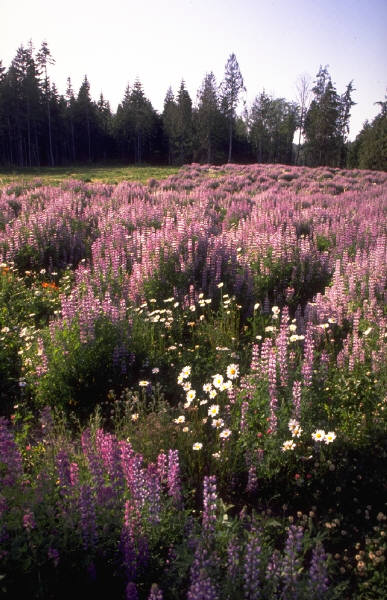 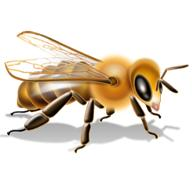 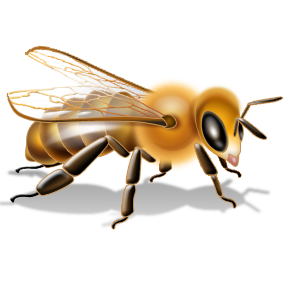 Do kterých slov doplníš –i, -y, v tomto pořadí: -y, -y, -i ?
A) PŘEP___CH,  ODP___KAT, ZATŘP__TIT SE
B) P___TEL, P___KAT, P___LNÁ
C) LEP___T, TŘP___TKA, KOP___TO
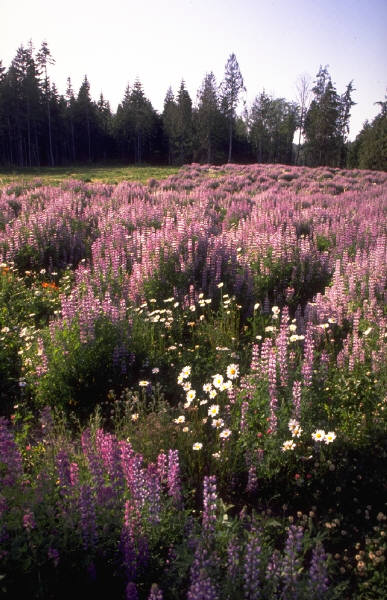 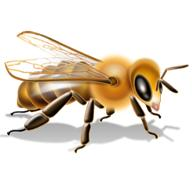 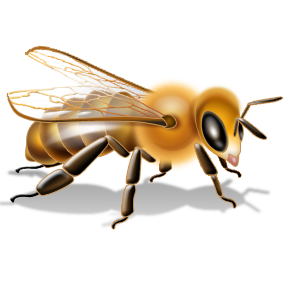 ZVLÁDLI JSTE TO
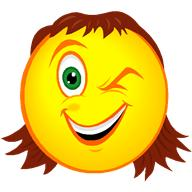 Použité obrázky: Klipart Microsoft Office 2010
http://office.microsoft.com/cs-cz/images/results.aspx?qu=v%C4%8Dela&ex=2#ai:MC900438018|
http://office.microsoft.com/cs-cz/images/results.aspx?qu=smajl%C
3%ADk&ex=1#ai:MC900434421
Obr. louky zpětně nenalezen – použit z galerie Microsoft Offis